21 listopada
Światowy Dzień Życzliwości 
DZIEŃ POZDROWIEŃ I DOBRYCH UCZYNKÓW
„Dobre słowa nie kosztują dużo, choć czynią wiele dobrego”.   Blaise Pascal
Na dworze szaro i ponuro, nie widzimy się      z kolegami, nauczycielami, znajomymi, odizolowani spędzamy dużo czasu w internetowym świecie,              a niezależnie od tego wszyscy są dla siebie mili, dzielą się swoją wiedzą, współpracują, rozmawiają, pomagają sobie, uśmiechają się do siebie i ślą miłe słowa i gesty. Czyż nie robi się milej na sercu?
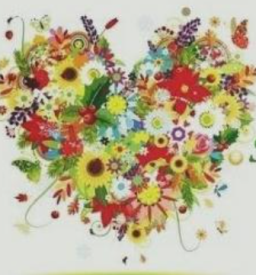 Światowy Dzień Życzliwości
Pomysł Światowego Dnia Życzliwości                                i Pozdrowień narodził się już w 1973 roku pod nazwą World Hello Day w Stanach Zjednoczonych                           i symbolizuje cel tego dnia, czyli mówienie „Hello” do przynajmniej dziesięciu osób dziennie.
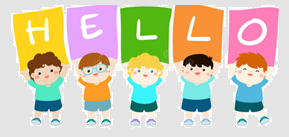 Życzliwość
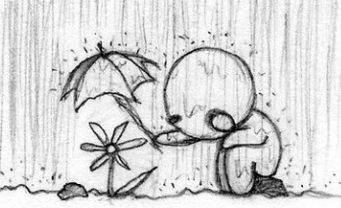 Prawdziwej życzliwości nie można kupić, jednak można jej doświadczyć. Życzliwości nie trzeba się specjalnie uczyć, wystarczy ją okazywać. Każdego dnia w domu, w szkole, w sklepie, na ulicy…
              Uśmiech, dobre słowo, pomoc przy drobnych rzeczach, filiżanka ciepłej herbaty, otwarcie komuś drzwi do sklepu to mało, a zarazem tak wiele.
             Dlaczego warto pielęgnować życzliwość? Jaka jest jej niesamowita siła?
Życzliwość nic nie kosztuje.
Kiedy jesteś życzliwy, miły, uprzejmy, okazujesz swoją dobroć innym sam zyskujesz bardzo wiele. Rozbudzanie u siebie życzliwości wobec innych ma moc uszczęśliwiania - nie tylko obdarowanego życzliwością, ale przede wszystkim tego, który ją okazuje. To piękne uczucie! Zacznij od dziś, naprawdę warto. Przekonasz się, że życzliwość, daje efekt domina. Zaczyna się od jednego „klocka” (gestu, uśmiechu), a za nim idą następne.
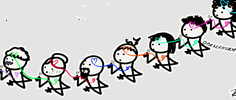 Życzliwość, to styl życia…
Drobne działania i gesty mają wielką siłę. Życzliwość to styl życia, a nie jednorazowe działanie. W codziennym życiu, ciągle zabiegani, zapominamy  o życzliwości, a przecież każdy jej akt, w jakiś sposób do nas wraca.
                 Życzliwość może nam kojarzyć się głównie  z niesieniem pomocy innym, a przecież trzeba być też życzliwym dla samego siebie.
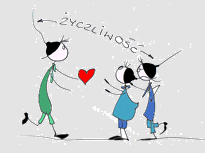 Co Ty możesz zrobić dla siebie i innych?
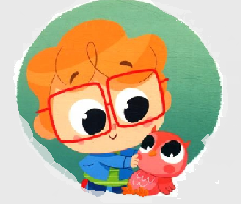 1.  Określ i wypisz listę swoich celów na dzień, tydzień i rok. Możesz osiągnąć więcej niż Ci się wydaje. Jest w Tobie siła i ogromny potencjał.
2.  Przytrzymaj komuś drzwi lub windę. To proste, a może komuś pomóc i poprawić mu nastrój.
3.  Odwiedź kogoś, kto ma problemy w życiu albo zaoferuj mu pomoc.
4.  Posprzątaj. Przeznacz trochę czasu na uporządkowanie przestrzeni wokół siebie.
5. Pij więcej wody. Odpowiednie nawodnienie organizmu jest bardzo ważne.
6. Jedz zdrowo. Świadomie wybieraj, to co jesz. Unikaj przetworzonych produktów. Nie przejadaj się.
7.  Więcej się ruszaj. Nasze ciało potrzebuje ruchu. Siedzący tryb życia jest niezdrowy.
Co Ty możesz zrobić dla siebie i innych?
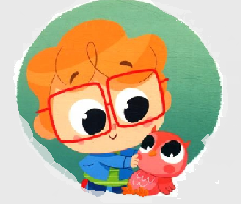 8. Uśmiechaj się. Uśmiech to uniwersalny język, który rozumieją wszyscy na świecie.
9. Zostań czyimś mentorem. Podziel się z kimś swoją wiedza i doświadczeniem.
10. Wyrażaj wdzięczność. Sporządź listę wdzięczności. Wypisz za co jesteś wdzięczny i co dobrego już jest w Twoim życiu.
11. Odwiedź najbliższe schronisko dla zwierząt i pomóż bezpańskim zwierzętom. Możesz np. zorganizować zbiórkę jedzenia dla zwierząt, czy innych potrzebnych rzeczy do opieki nad nimi.
12. Stwórz listę marzeń i rzeczy, które chciałbyś zrobić w życiu i zacznij je realizować.
13.  Mniej mów, więcej słuchaj. Staraj się aktywnie słuchać ludzi. Czasem zamiast mówić, lepiej posłuchać.
14. Gdy z kimś rozmawiasz patrz rozmówcy w oczy. Skup na nim pełną uwagę.
15. Przytul kogoś bliskiego. Odrobina uczucia każdemu dobrze zrobi.
……...
Moc jest w TOBIE!
Bądź życzliwy nie tylko od święta. Tak naprawdę każdy dzień powinien być pełen życzliwości, uśmiechu i wzajemnej sympatii, a nie tylko jeden kalendarzowy. Uprzejmość, życzliwość i uśmiech są zawsze na miejscu. 

   Zacznij od dziś. Co TY możesz zrobić dla drugiej osoby???
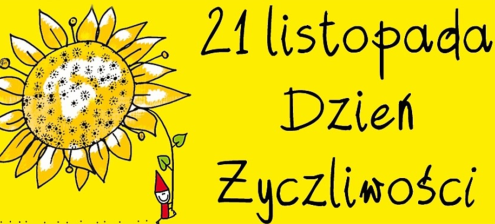 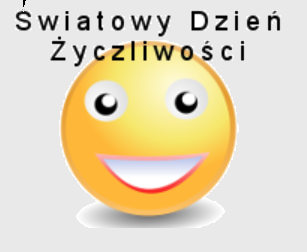 Twoje propozycje
Proponuje Wam wspólną zabawę „ Życzliwi są wśród nas”. Przez cały tydzień czekam na Wasze propozycje (do 27.11.20 r.), codziennej życzliwości, które mam nadzieję, będą częścią Waszej postawy i życia. Mogą to być kartki z pozdrowieniami, a nawet pozdrowienia w formie filmiku. Pozdrowienia kierujemy do przyjaciół, kolegów, rodziny, lub do wszystkich Propozycje zostaną przedstawione w następnym tygodniu. Przesyłajcie je w zakładce zadania,  na classroom Pedagog szkolny. Kod  do niego otrzymacie od wychowawcy. Będzie także dostępny w zakładce pedagoga. Proszę dołączać   
Opracowanie:
     Anna Michalak
Dorota Pawłowska
Teksty źródłowe:
http://lamliwypaznokiec.blogspot.com/2019/02/20-cytatow-o-dobroci-i-zyczliwosci.html
http://bibliotekabol1.blogspot.com/2014/11/swiatowy-dzien-zyczliwosci-i-pozdrowien.html
https://dziecisawazne.pl/zyczliwosc-to-cos-wiecej-niz-bycie-milym-to-wewnetrzna-postawa-filozofia-zycia/
https://zdrowie-zycie.pl/badz-zyczliwy-swieta/
https://rosnijwsile.pl/sila-zyczliwosci-100-i-wiecej-sposobow-jak-zmienic-siebie-i-swiat-na-lepsze-zyczliwosc/
https://www.dreamstime.com/illustration/hello-board.html
https://psplewinbrzeski.wordpress.com/2018/11/10/swiatowy-dzien-zyczliwosci-i-pozdrowien/
https://www.youtube.com/watch?fbclid=IwAR3862yp9RGX2Evp0sj0C8QPdsFYEqOBr0cQr6mpzu0K5wEyQzq_YkiqKXY&feature=emb_rel_end&list=PL38eg_9ofa1LHwMpaW6foHLtUFtFEX_MY&v=WN18kGdPHzk&app=desktop